Проект «Тайна кедровой шишки»
МБДОУ «Детский сад КВ №27» г. Северска
Воспитатели: Мыскова Т.Н. и Иванова Н.П.
2012-2013 уч. год
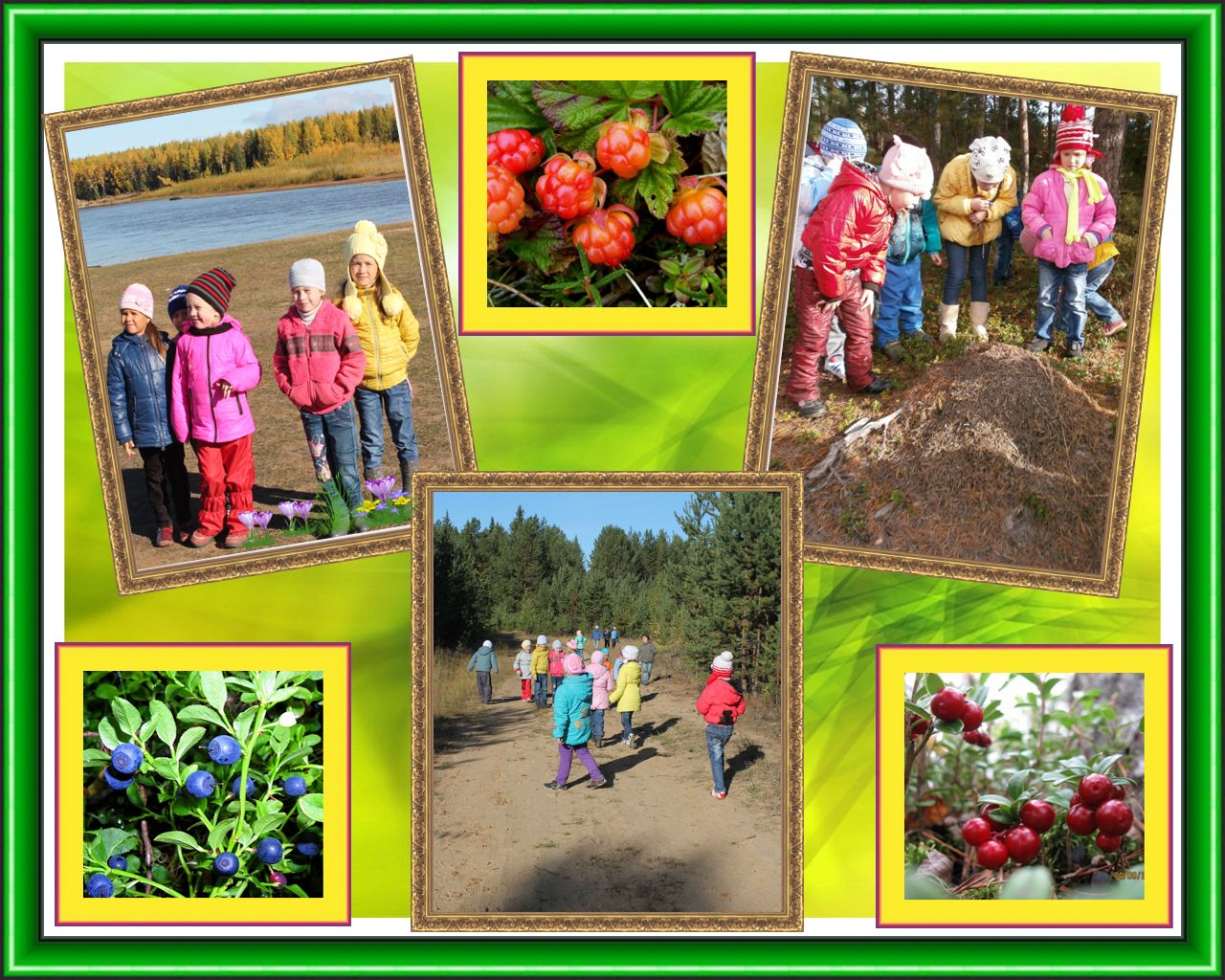 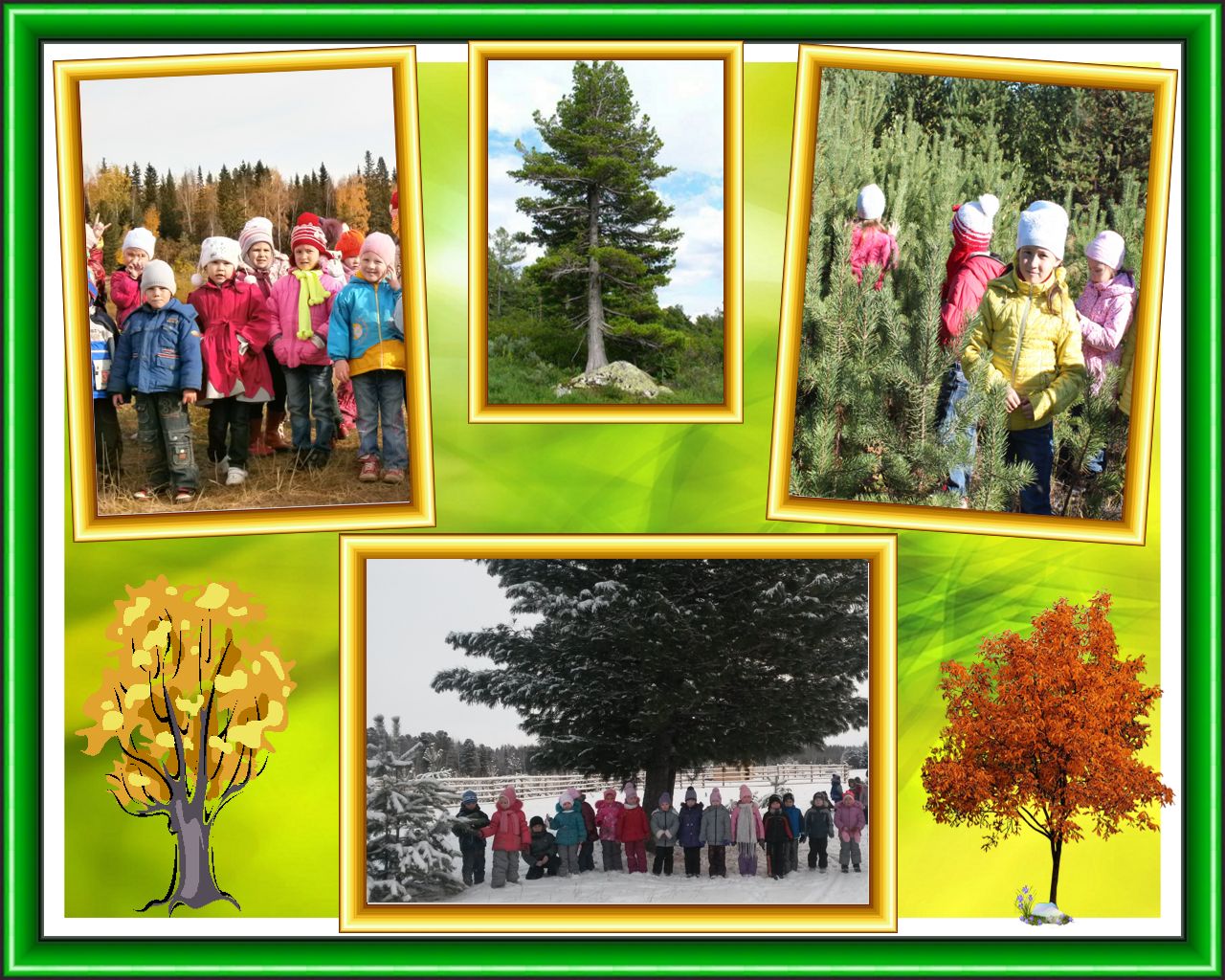 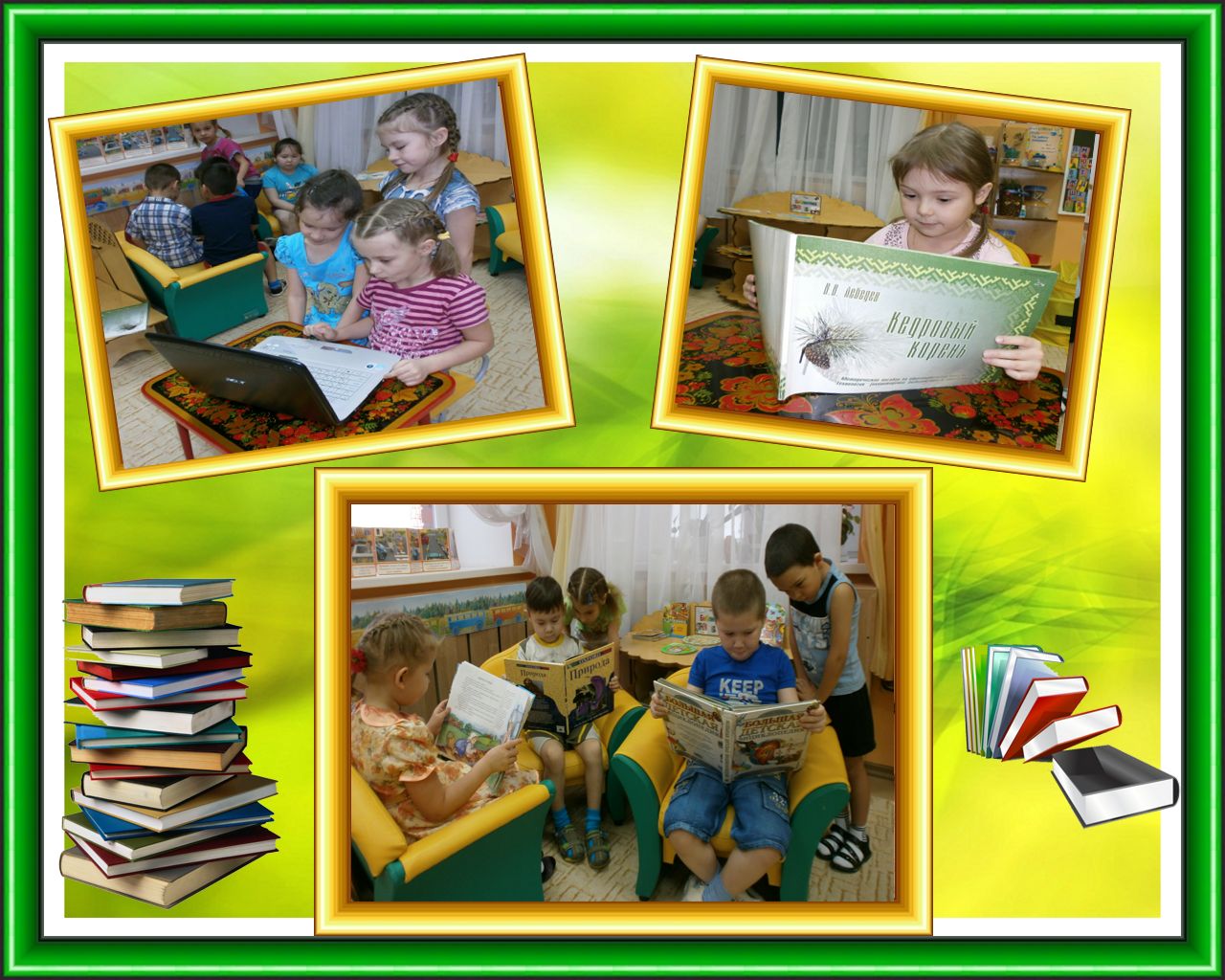 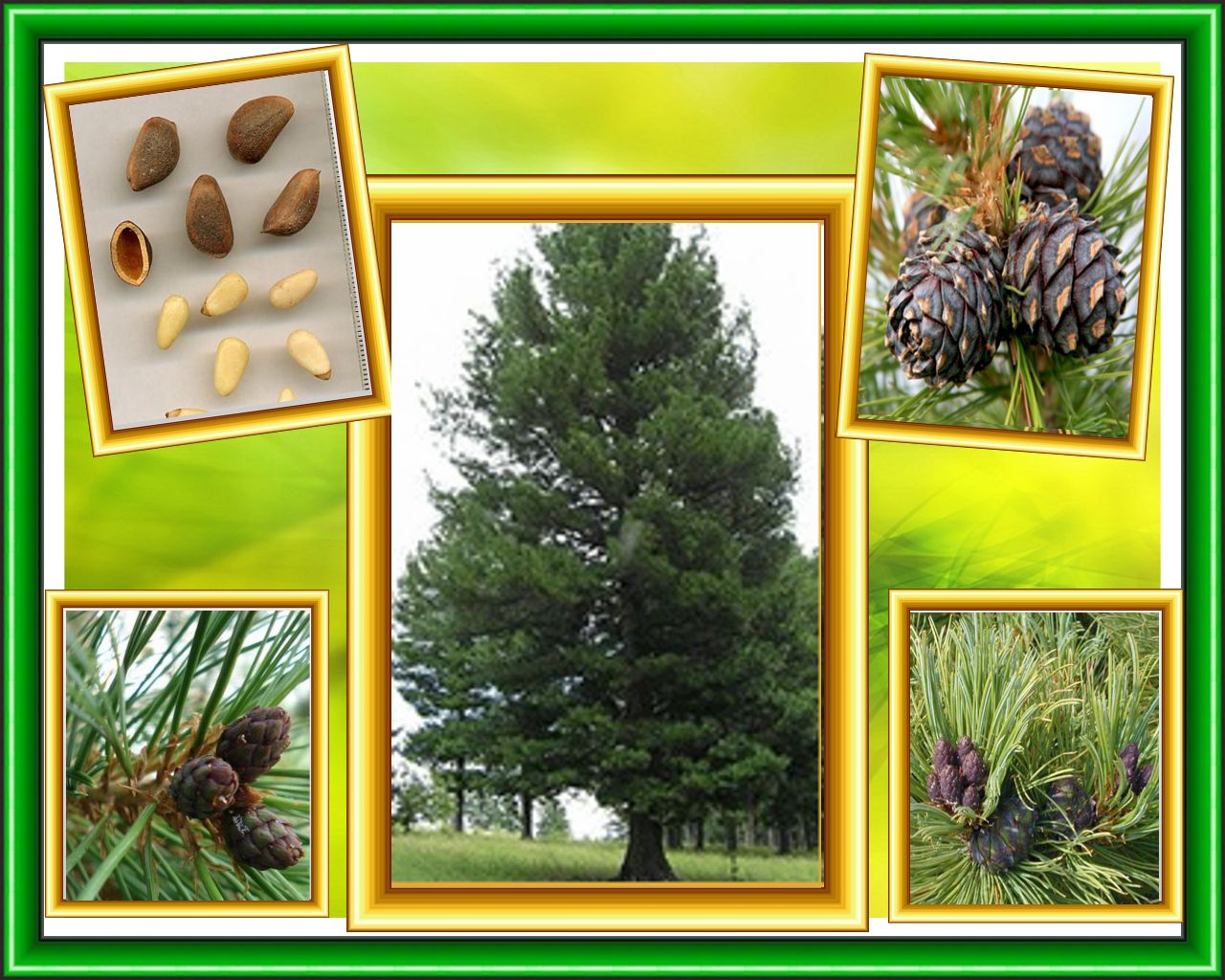 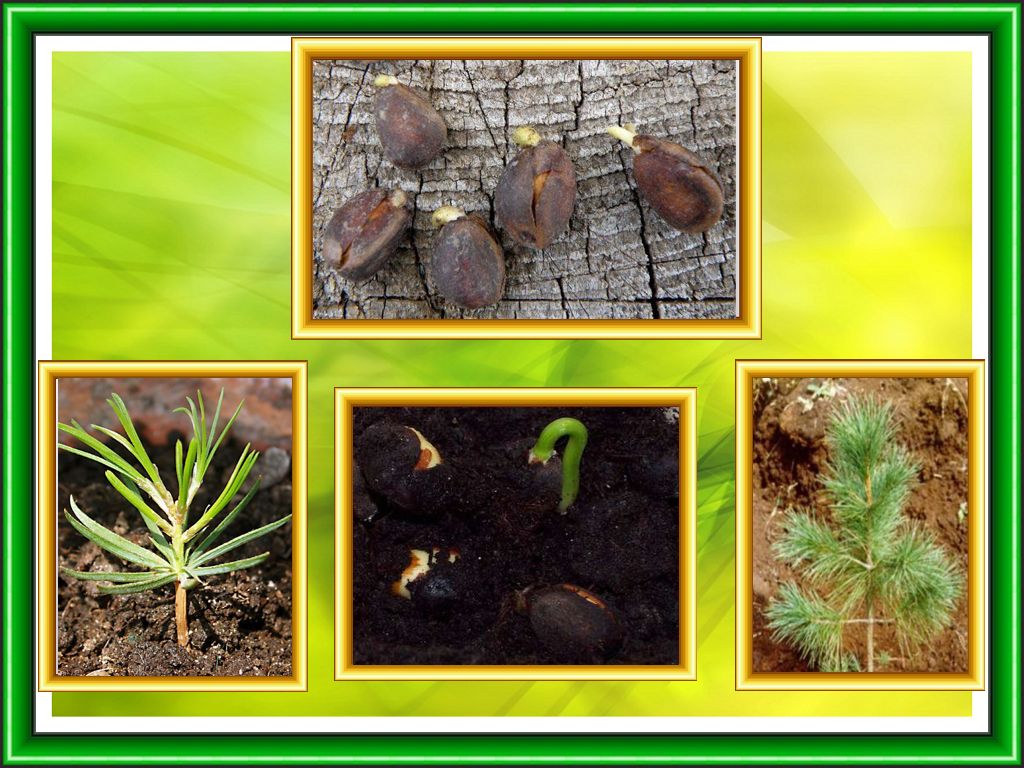 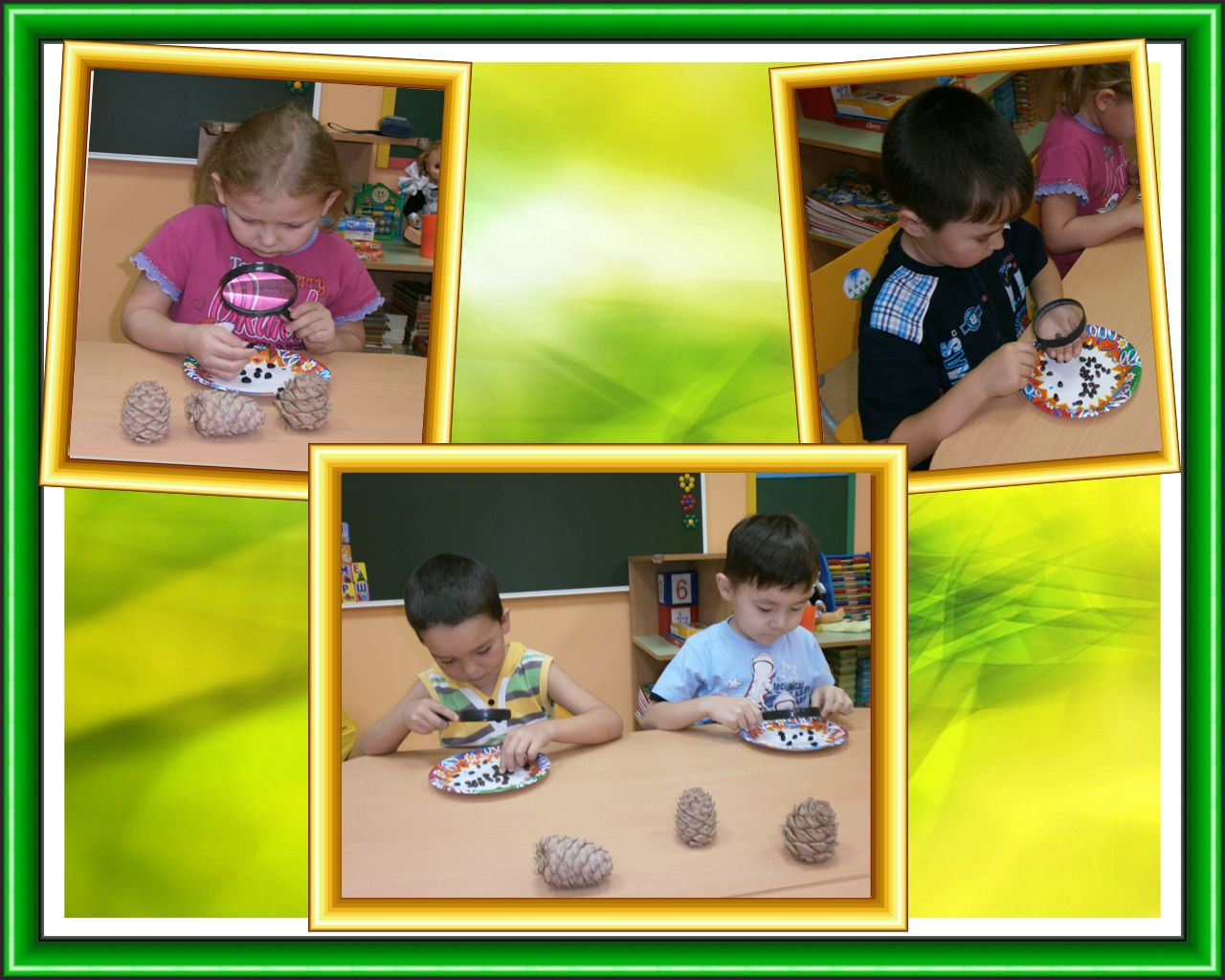 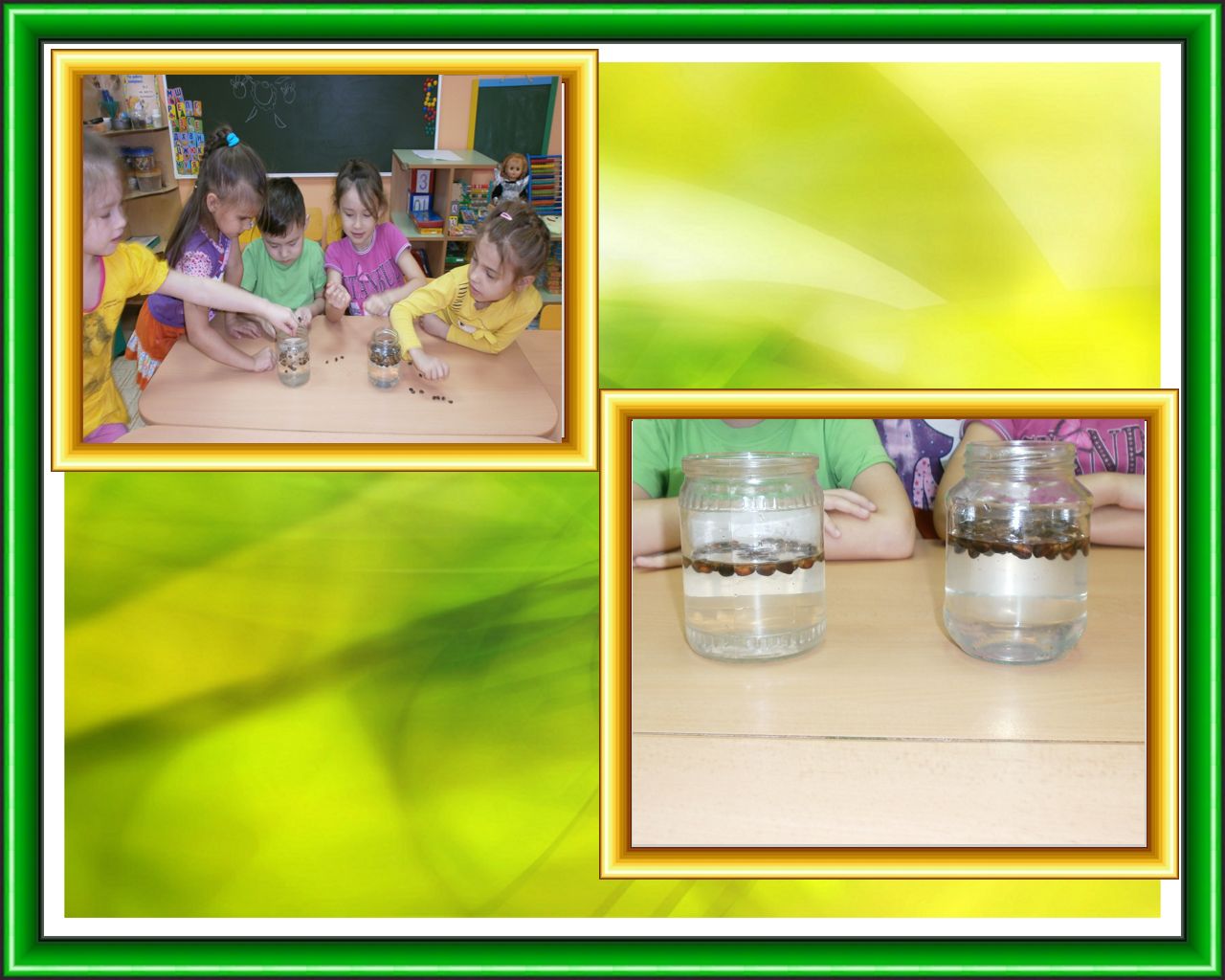 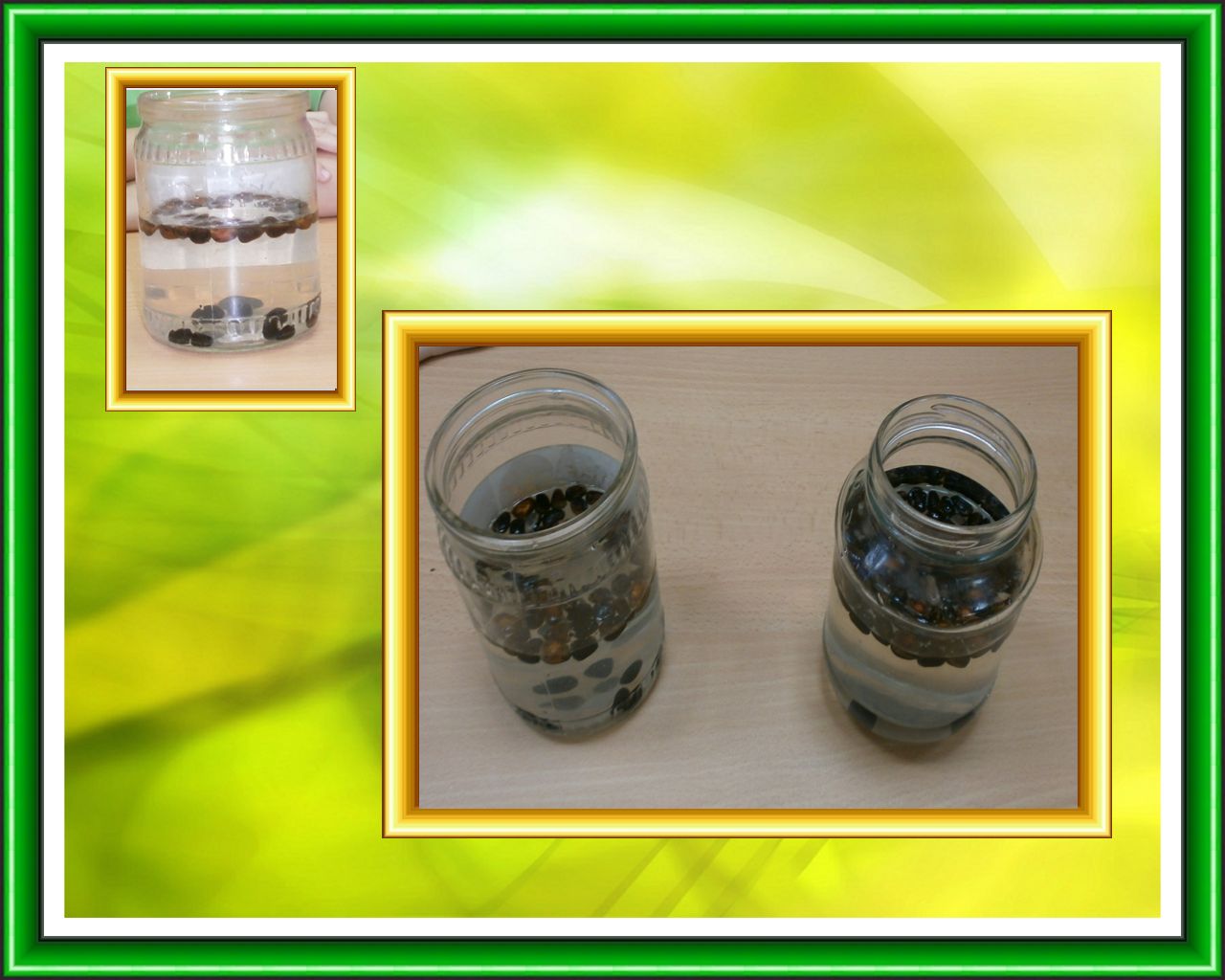 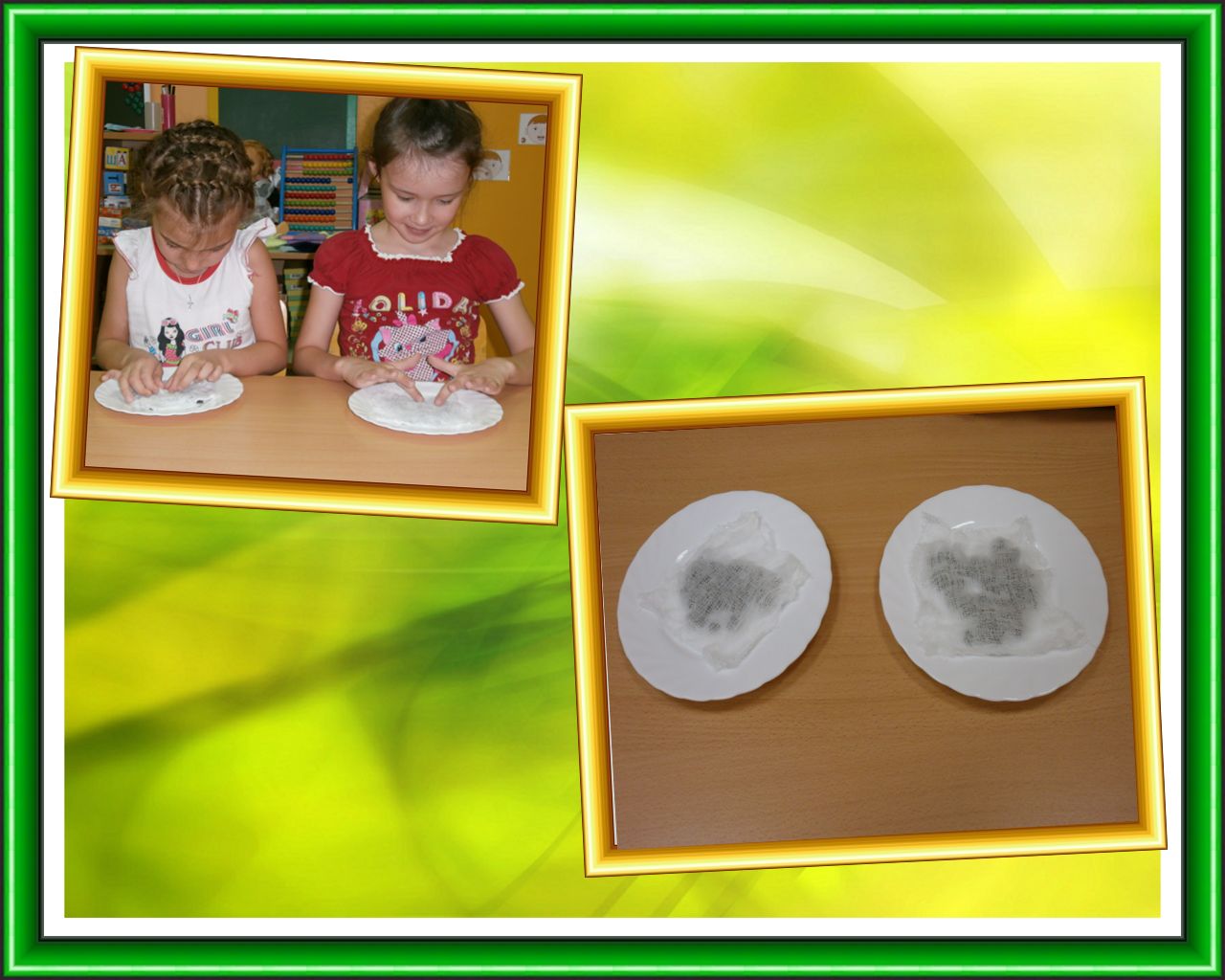 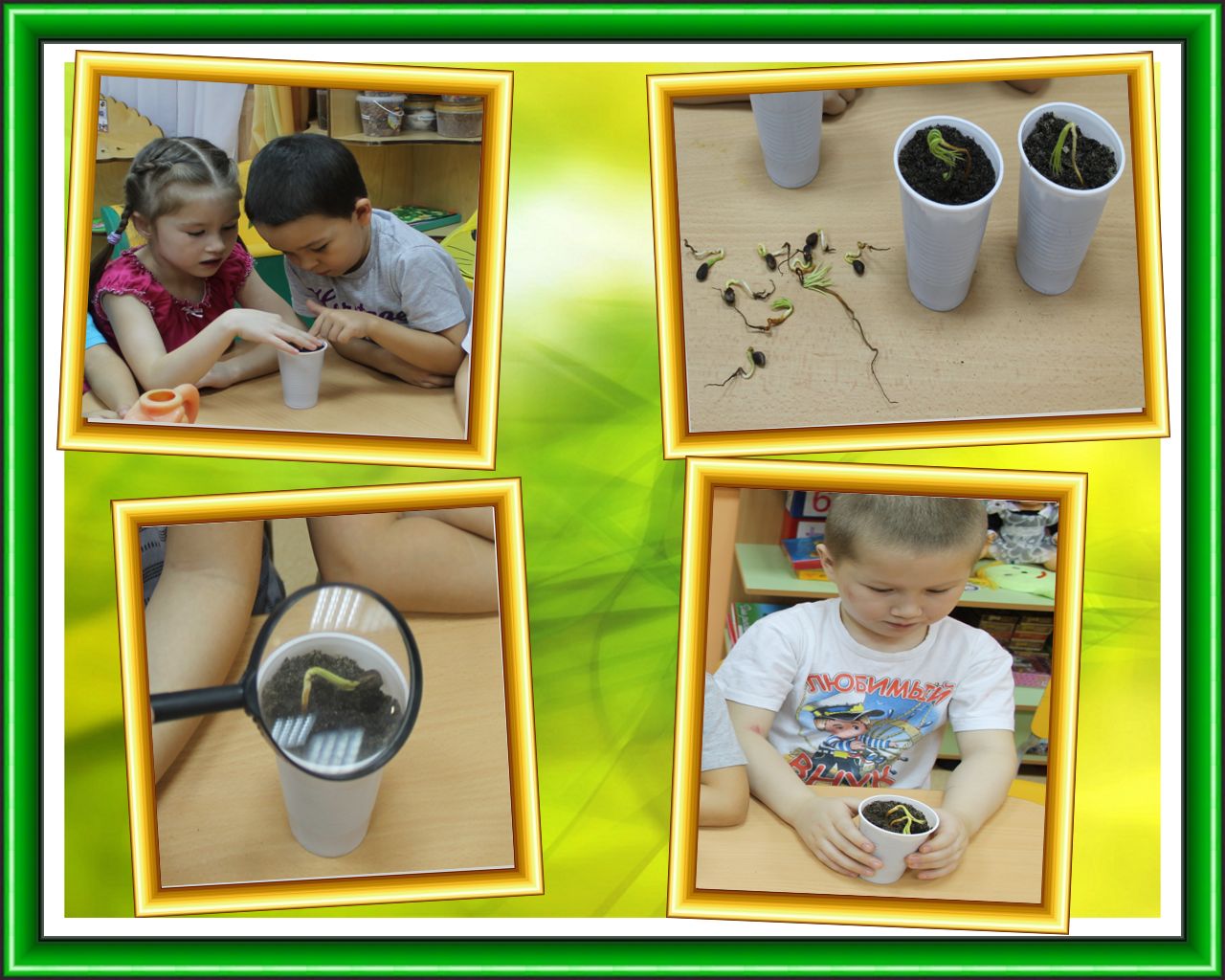 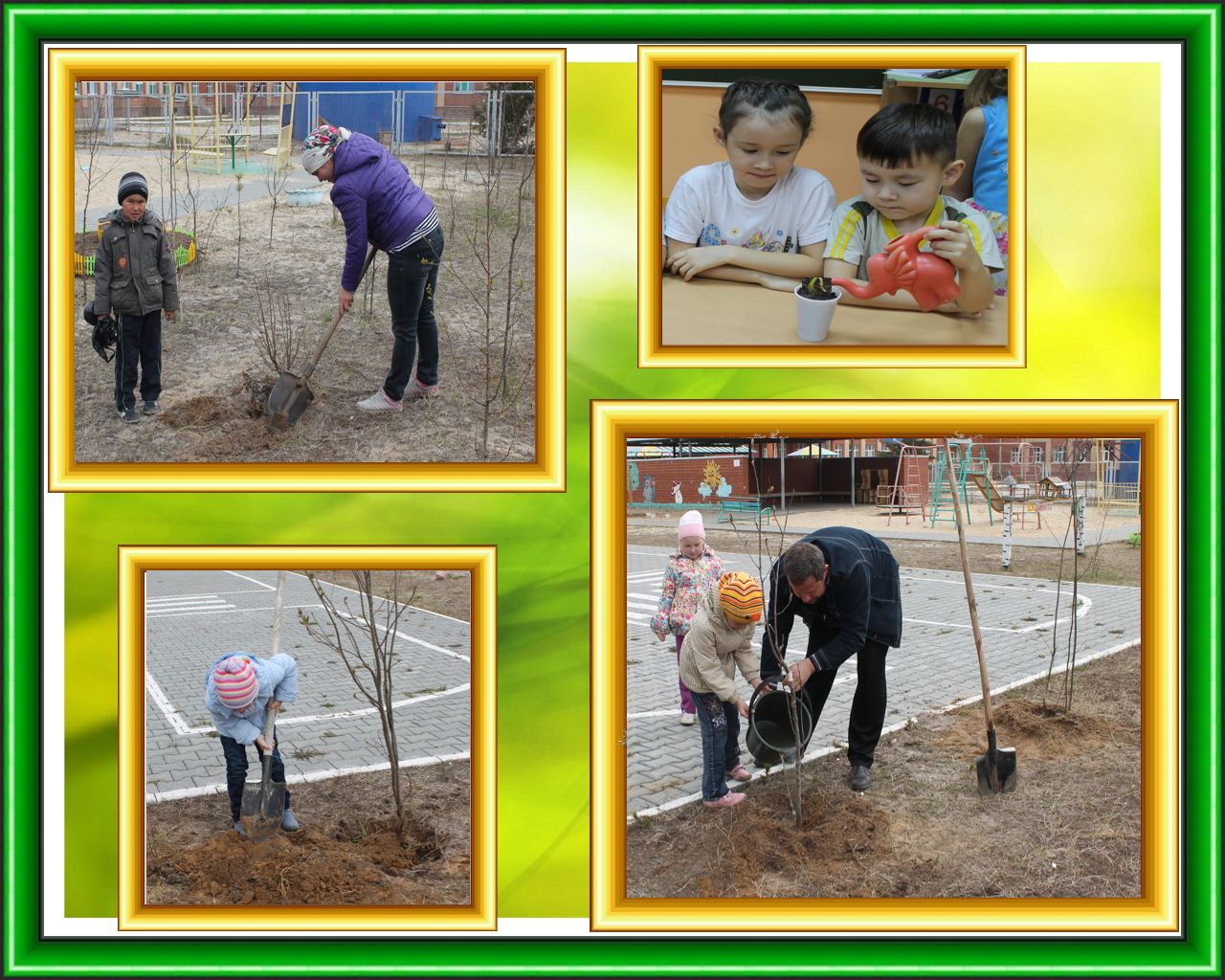 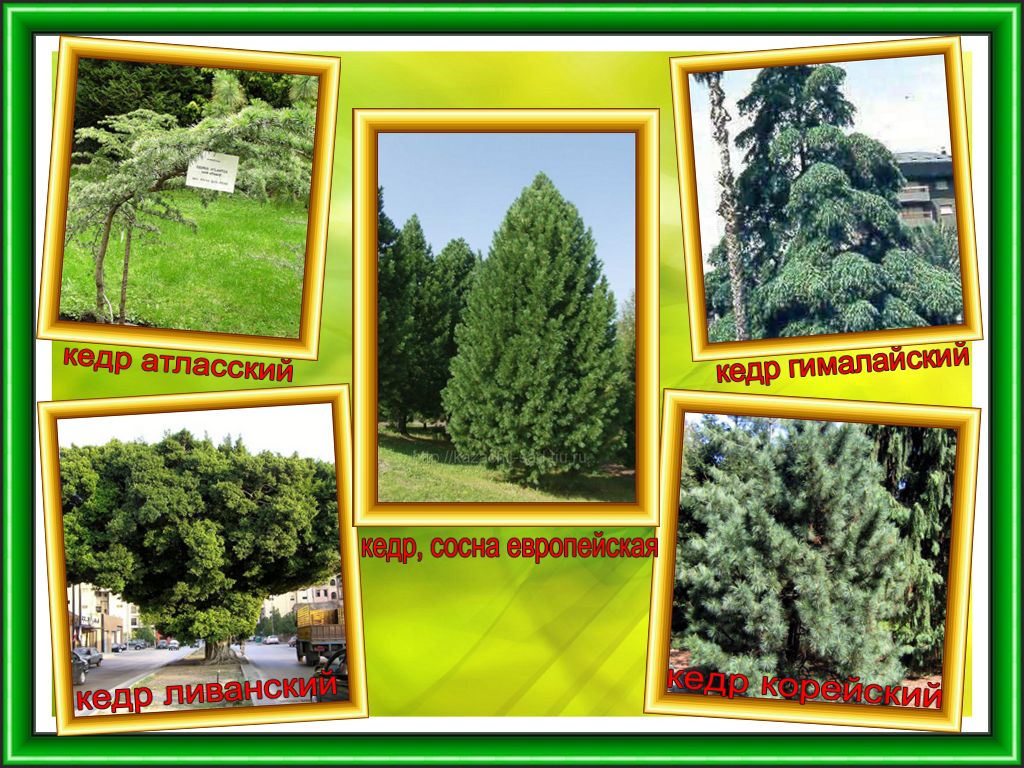 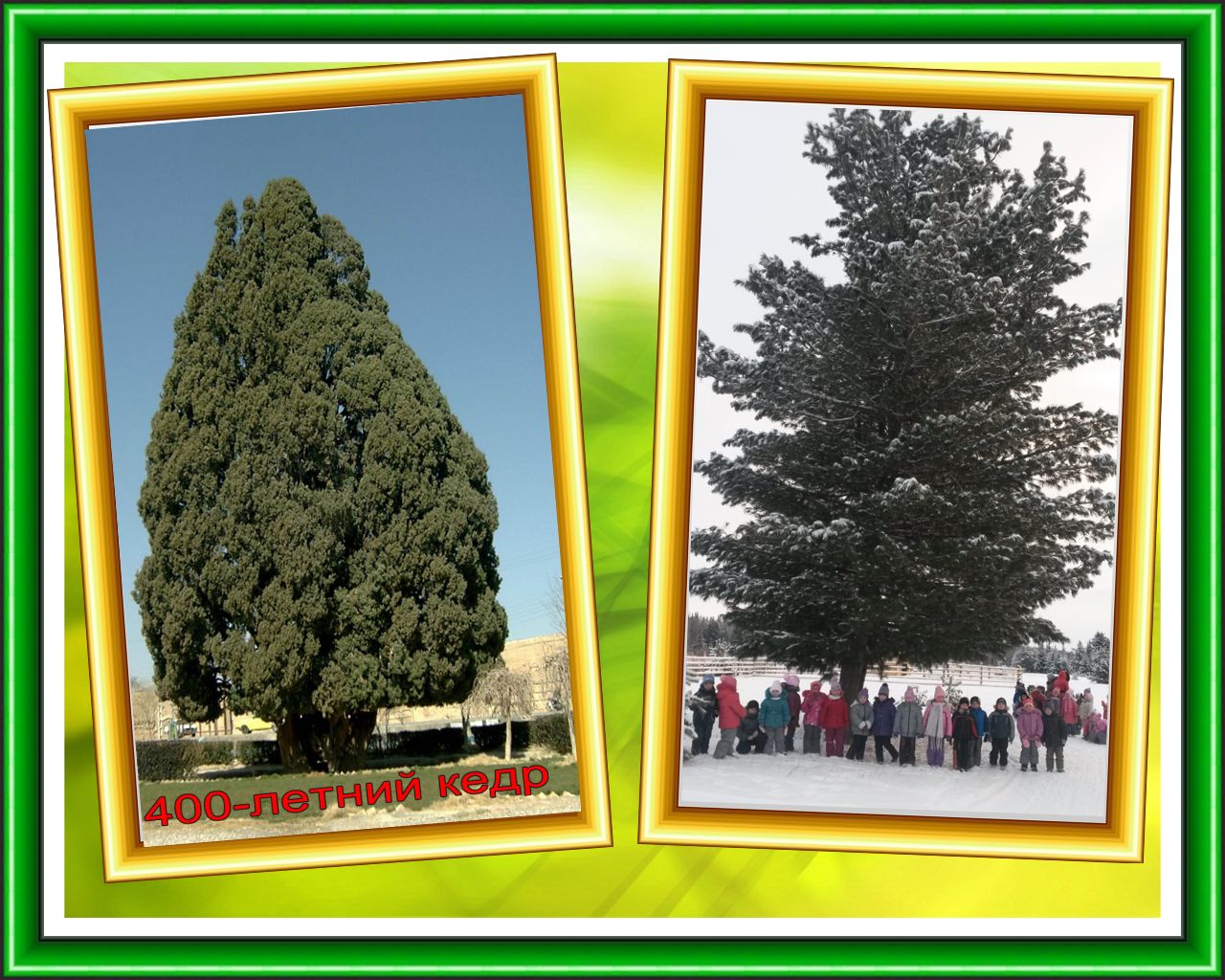 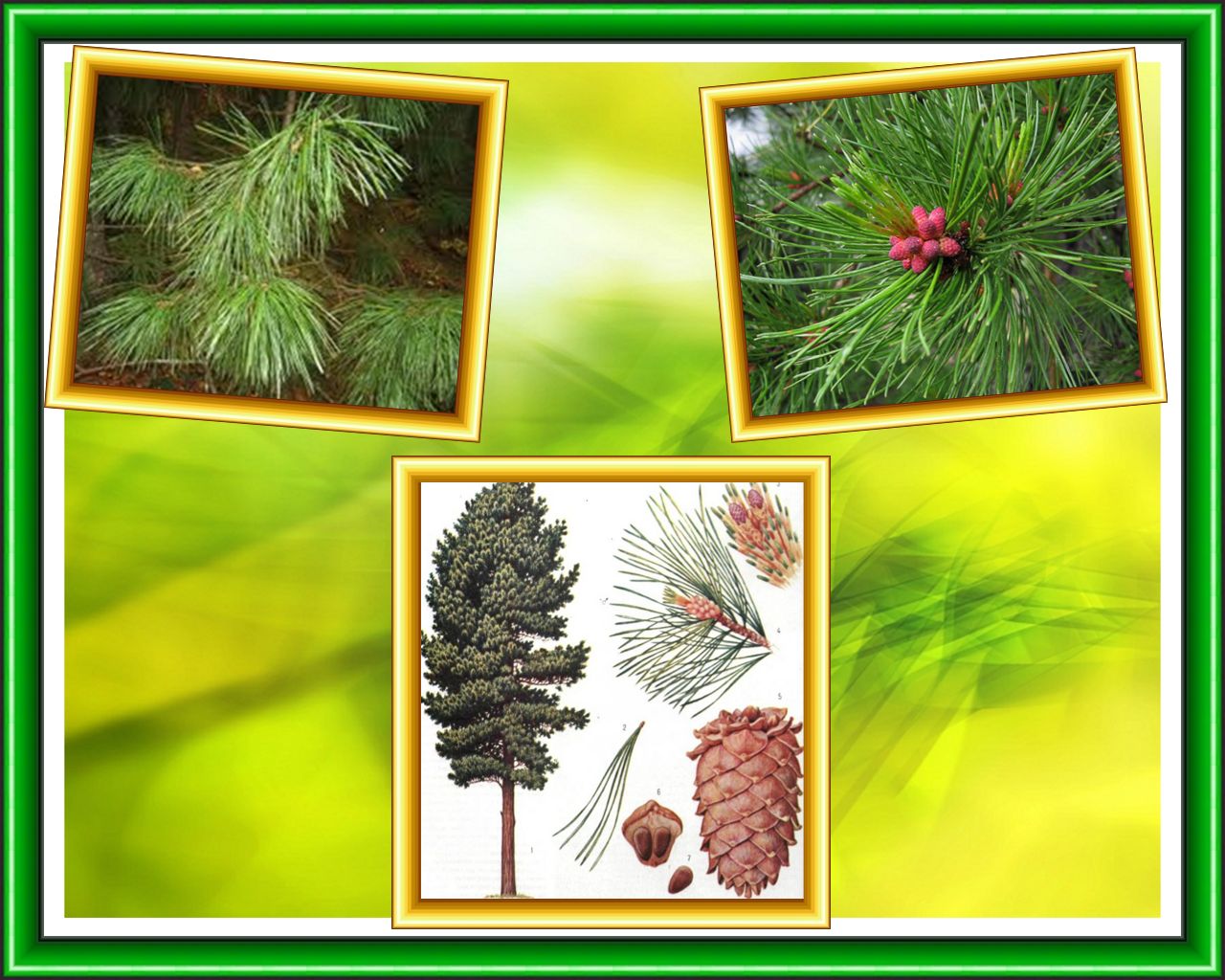 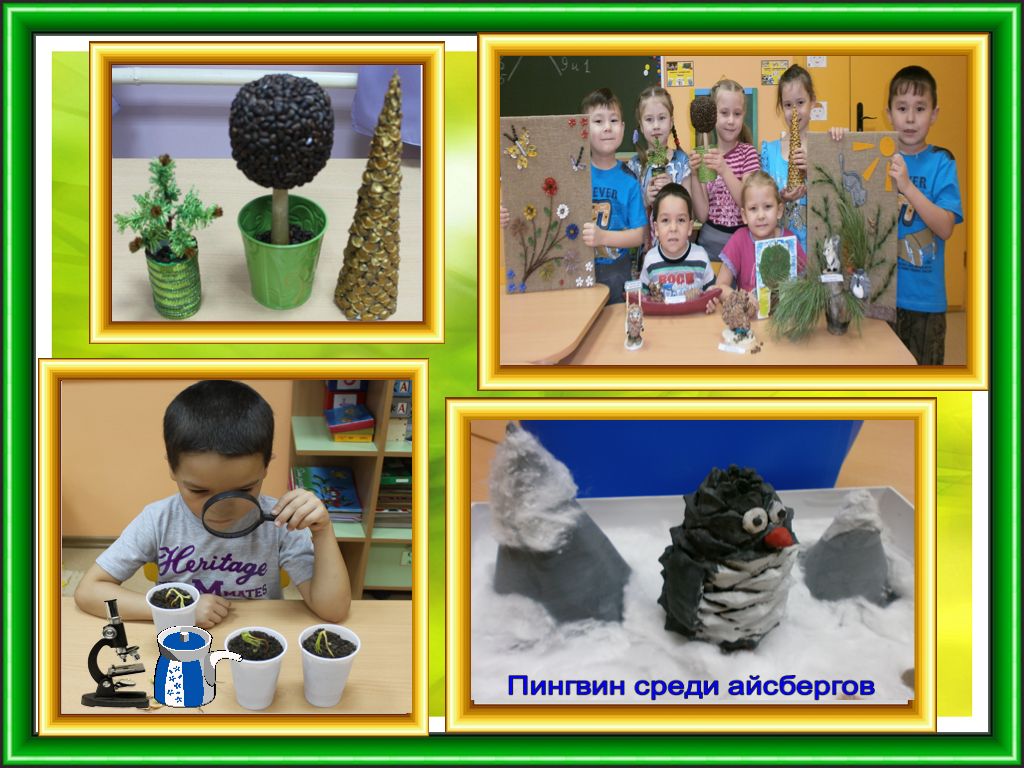 Спасибо за внимание!